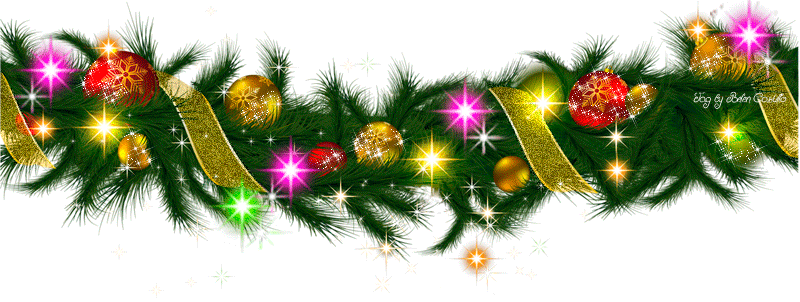 সবাই কে শুভেচ্ছা
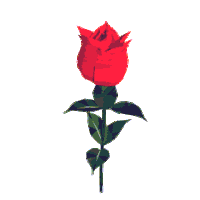 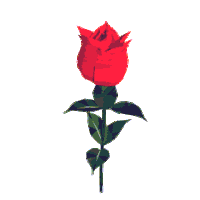 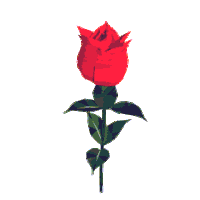 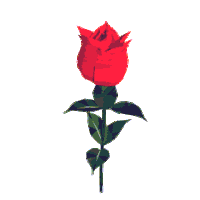 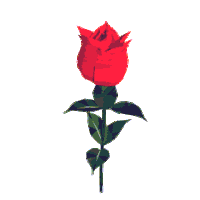 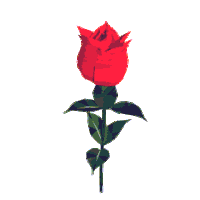 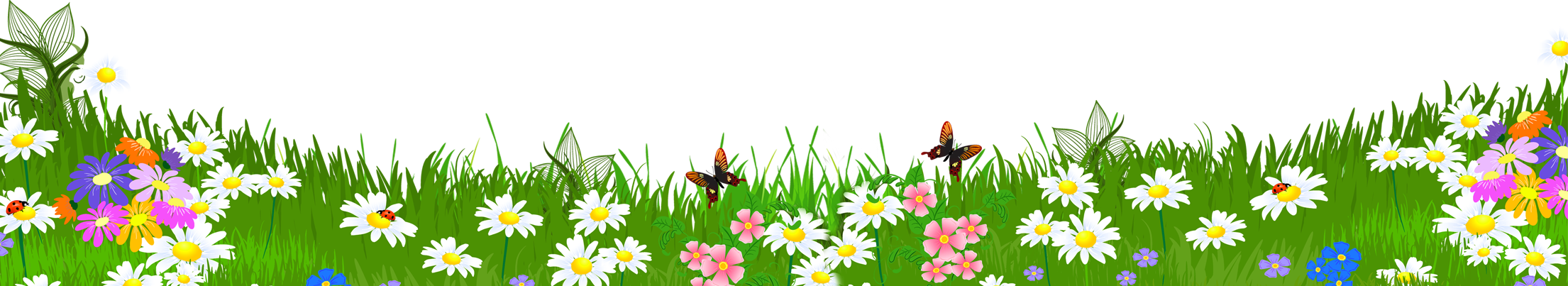 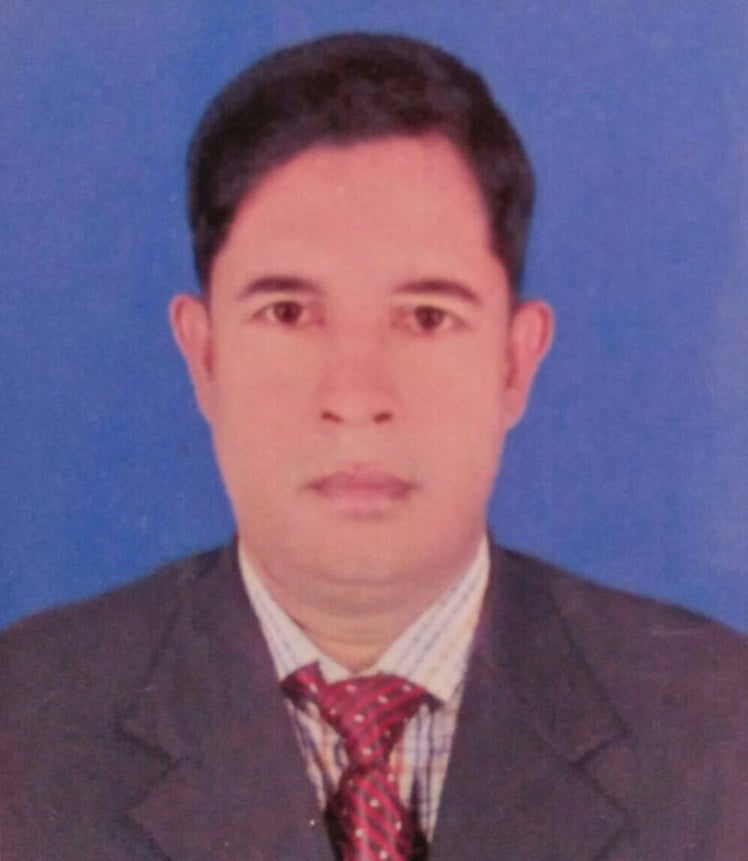 পরিচিতি
শ্রেনিঃ২য়      সময়ঃ 5০  মিনিট    
বিষয়ঃ বাংলা
পাঠের শিরোনামঃ নানা রঙের ফুল ফল।
পাঠ্যাংশঃ Avgv‡`i †`k dz‡ji †`k . . . . . . . . . . . . . UMi I KvkdzjI mv`v|
মোঃ খলিলুর রহমান, 
সহকারী শিক্ষক 
আক্কেলপুর মডেল সরকারি  প্রাথমিক বিদ্যালয়|
আক্কেলপুর, জয়পুরহাট।
G‡mv Avgiv GKwU QovMvb MvB|
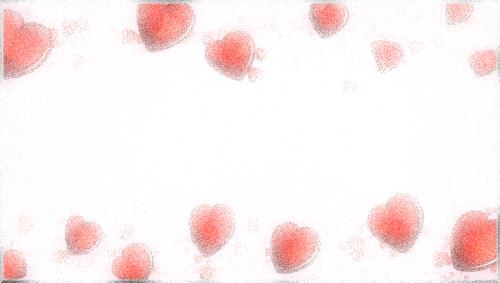 শিখনফল
†kvbv: 
1.1.1 evK¨ I k‡ã e¨eüZ evsjv hy³e‡Y©i aŸwb ï‡b g‡b ivL‡Z cvi‡e|
1.2.1 cv‡Vi AšÍM©Z †QvU †QvU evK¨ ï‡b eyS‡Z cvi‡e|
3.2.1 cwiwPZ dzj m¤ú‡K© ky‡b eyS‡Z cvi‡e|
         
ejv:
1.1.1 k‡ã e¨eüZ evsjv hy³e‡Y©i aŸwb ¯úó I ï×fv‡e ej‡Z cvi‡e|
2.6.1 cwiwPZ dzj m¤ú‡K© eY©bv Ki‡Z cvi‡e|
cov:
1.3.1 hy³e¨Äb co‡Z cvi‡e|
1.4.1 cvV¨cy¯ÍK I mggv‡bi eB‡qi kã I evK¨ cÖwgZ D”Pvi‡Y co‡Z cvi‡e|
2.6.1 cwiwPZ dzj m¤ú‡K© c‡o eyS‡Z cvi‡e|
‡jLv:
1.4.1 hy³e¨Äb ‡f‡½ wjL‡Z cvi‡e|
2.4.1 cwiwPZ dzj m¤ú‡K© wjL‡Z cvi‡e|
2.4.3 cwiwPZ is m¤ú‡K© wjL‡Z cvi‡e|
১.৪.১   যুক্তব্যাঞ্জন ভেঙ্গে লিখতে পারবে।
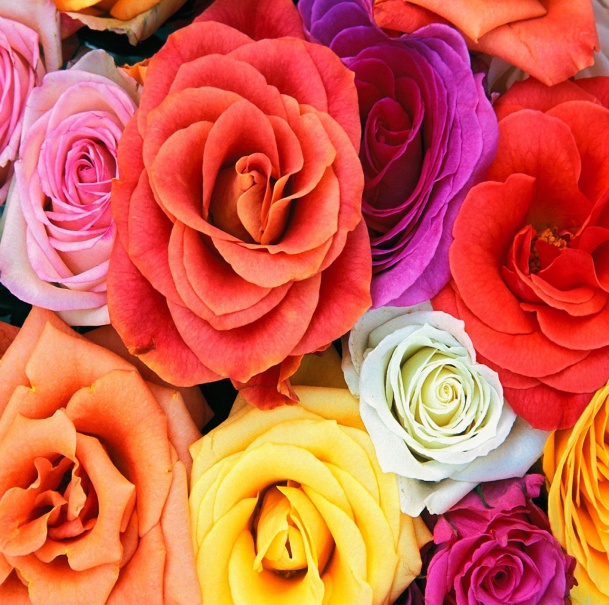 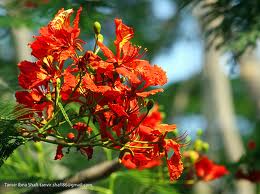 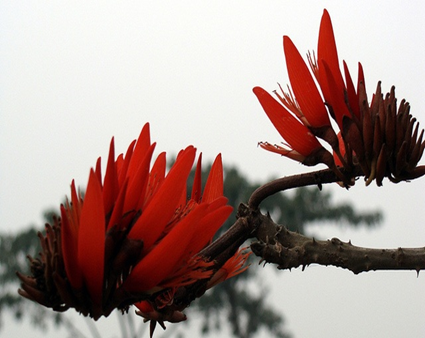 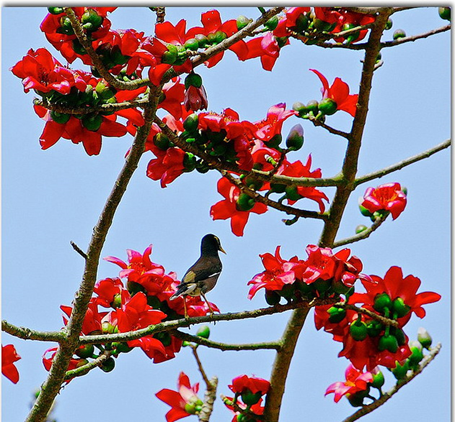 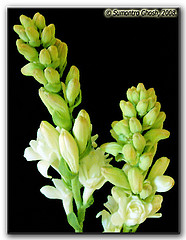 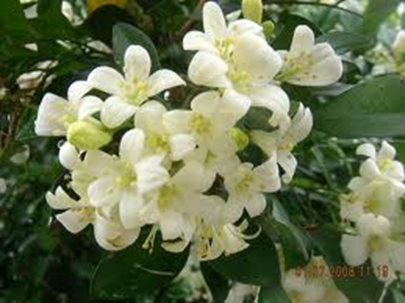 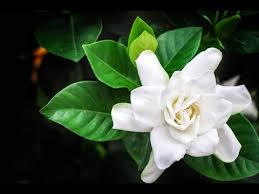 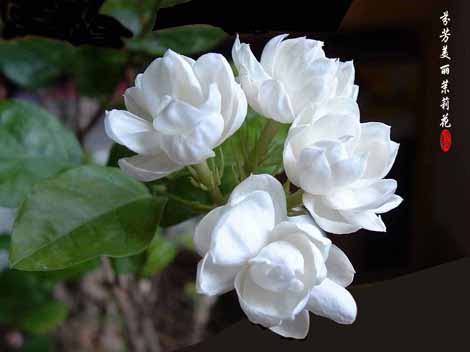 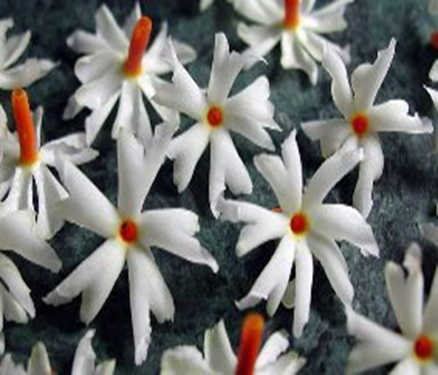 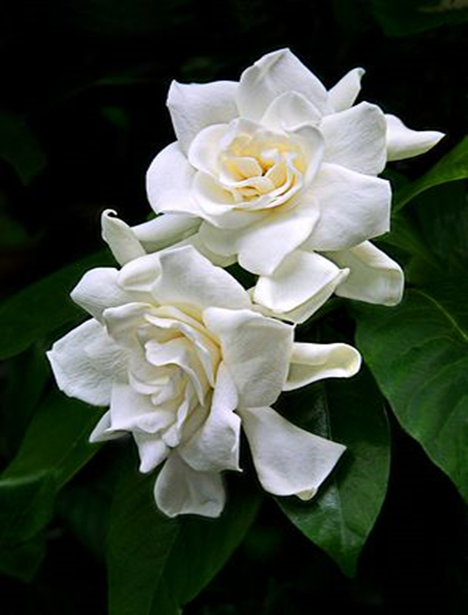 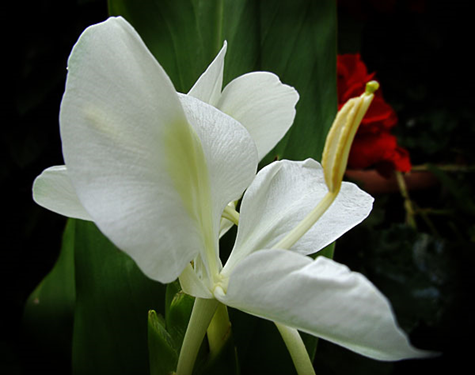 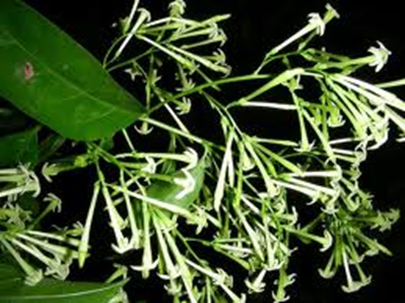 ছবিতে তোমরা কী দেখছ?
ছবিতে তোমরা কী দেখছ?
নানা রঙের ফুল
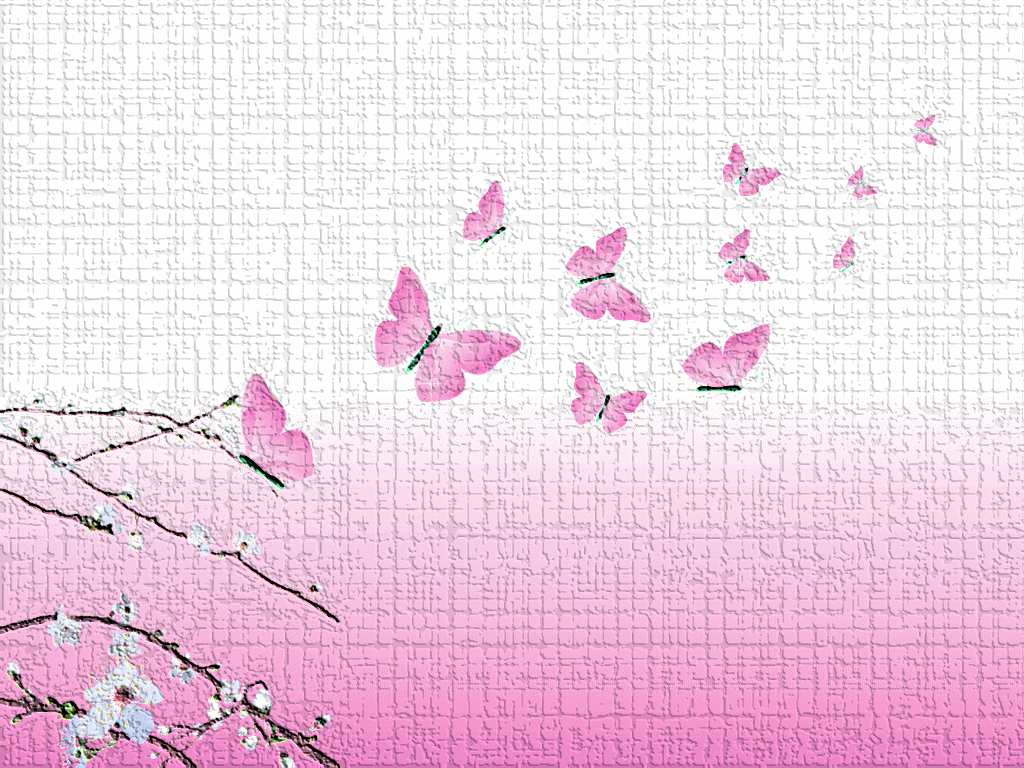 আজ আমরা পড়ব -
নানা
রঙের
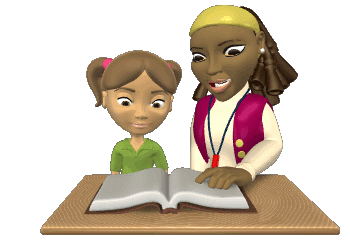 ফুল ফল
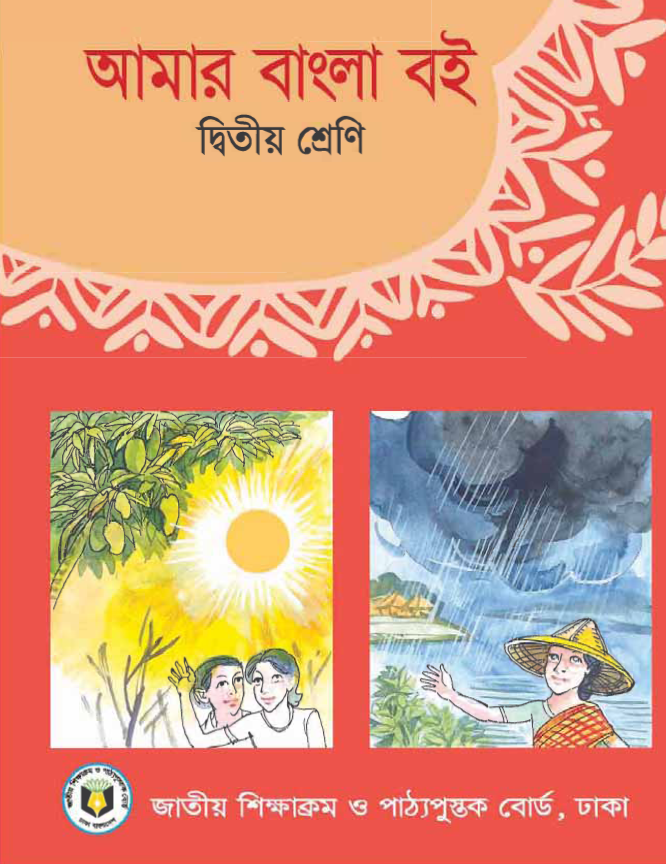 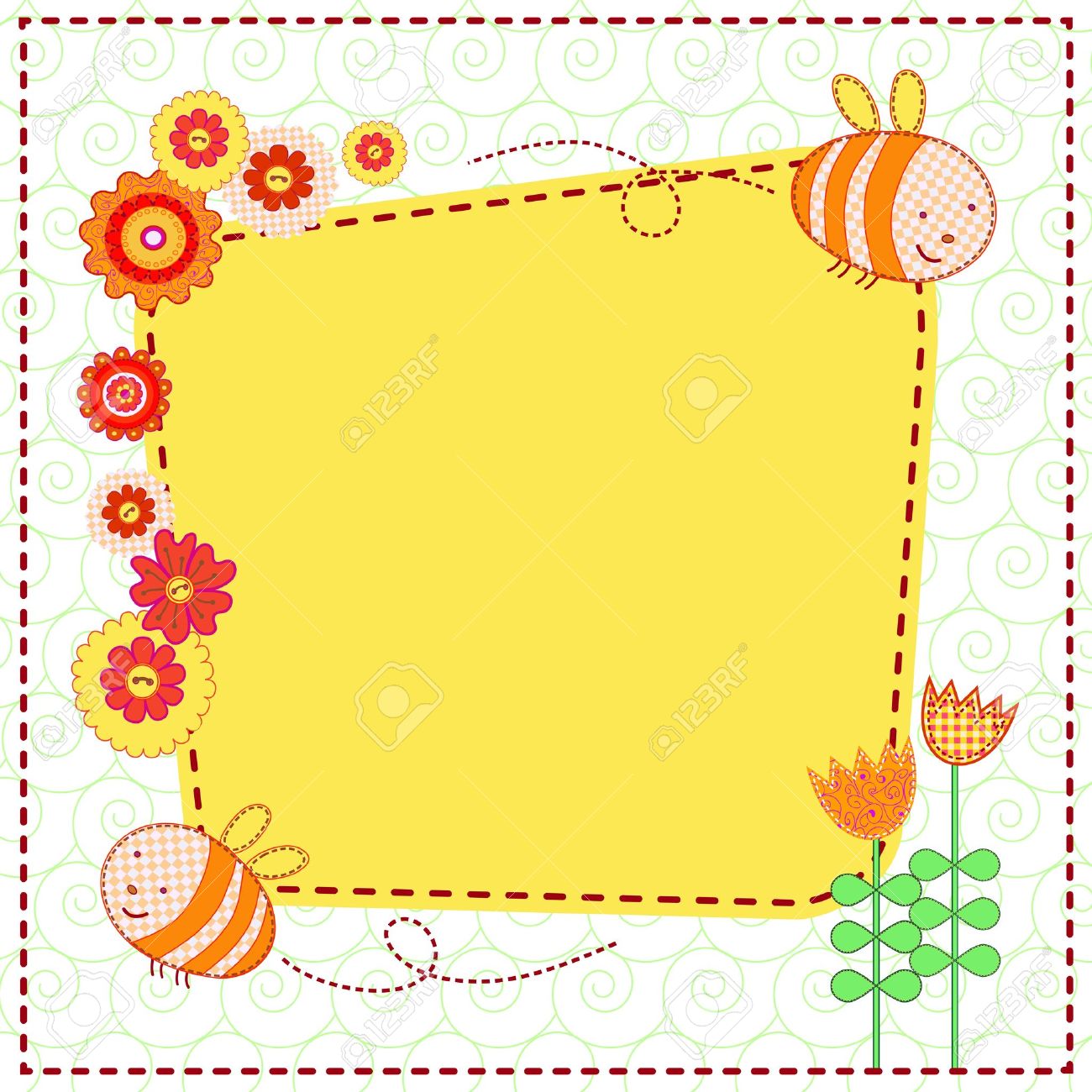 শিক্ষকের আদর্শ পাঠ
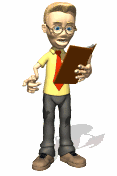 Av`k© cvV
Avgv‡`i †`k dz‡ji †`k, d‡ji †`k| bvbv i‡Oi I bvbv iK‡gi dzj dj †`Lv hvq mviv eQi Ry‡o|

‡Mvjvc †dv‡U mviv eQi| jvj, mv`v, †Mvjvcx wewfbœ i‡Oi| †Mvjv‡ci myMÜ Av‡Q| 

jvj is wb‡q †dv‡U K…òP‚ov, wkgyj, cjvk| G¸‡jv †`L‡Z LyeB my›`i wKš‘ myevm †bB| 

‡ewj, iRbxMÜv, Kvwgbx, MÜivR, nvmbv‡nbv, †`vjbPuvcv I wkDwjI †dv‡U A‡bK| G¸‡jvi wgwó MÜ gb fwi‡q †`q| UMi I Kvkdzj I mv`v|
bZzb kã
my›`i
bvbv
myevm
যুক্তবর্ণ শিখি
কৃষ্ণচূড়া – ষ্ণ   = ষ +  ণ  
কিন্তু      – ন্ত    = ন+ত  
সুন্দর     –ন্দ    = ন+দ
সুগন্ধ      –ন্ধ    = ন+ধ
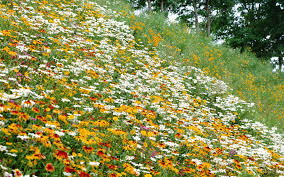 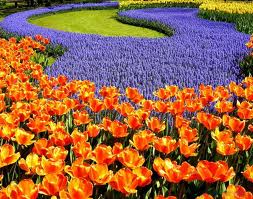 Avgv‡`i †`k dz‡ji †`k, d‡ji †`k| bvbv i‡Oi I bvbv iK‡gi dzjdj †`Lv hvq mviv eQi Ry‡o|
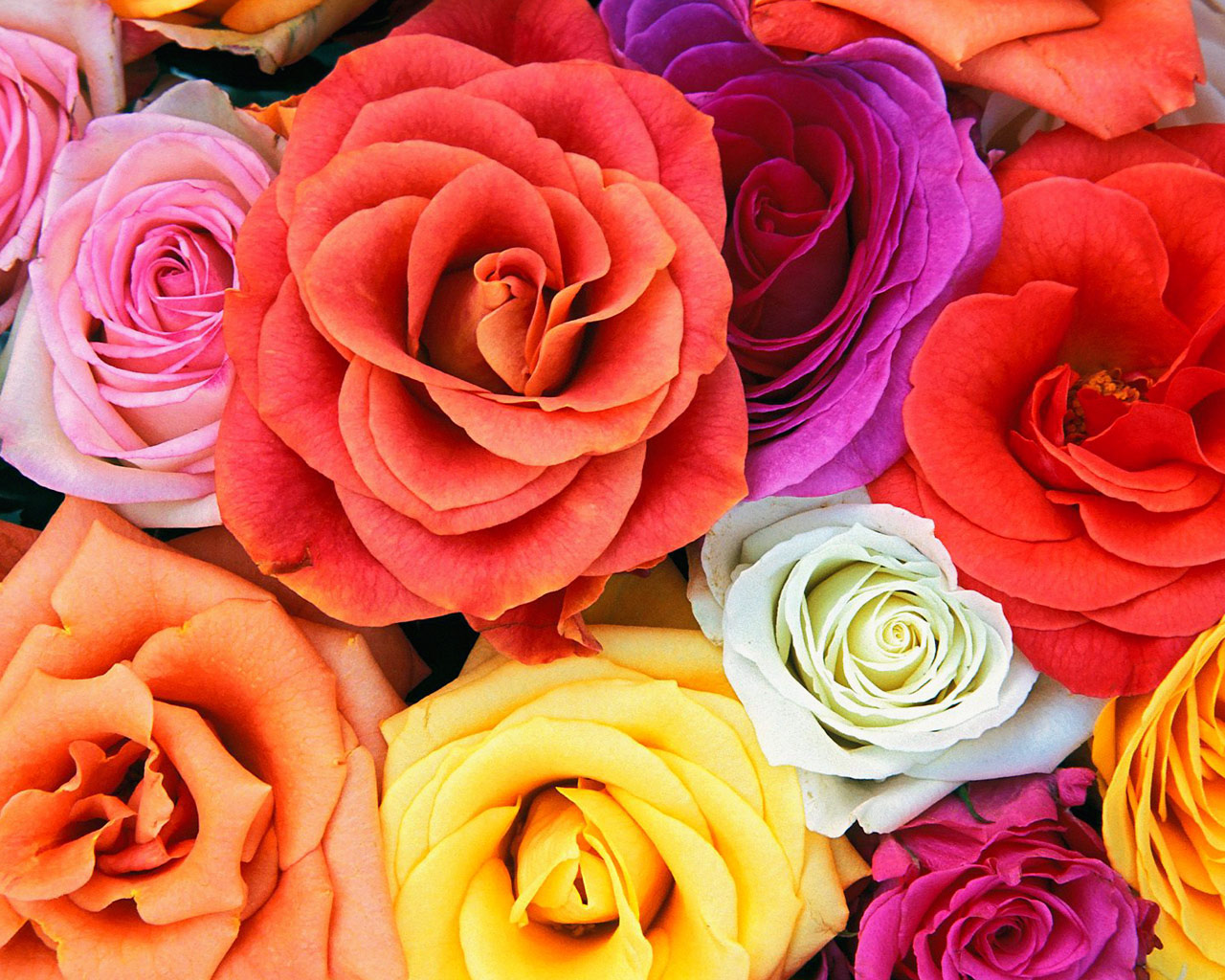 ‡Mvjvc †dv‡U mviv eQi| jvj, mv`v, †Mvjvcx wewfbœ i‡Oi| †Mvjv‡ci myMÜ Av‡Q|
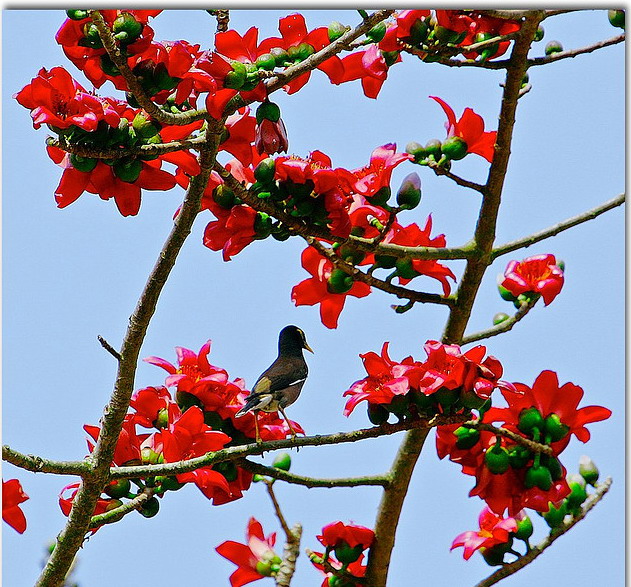 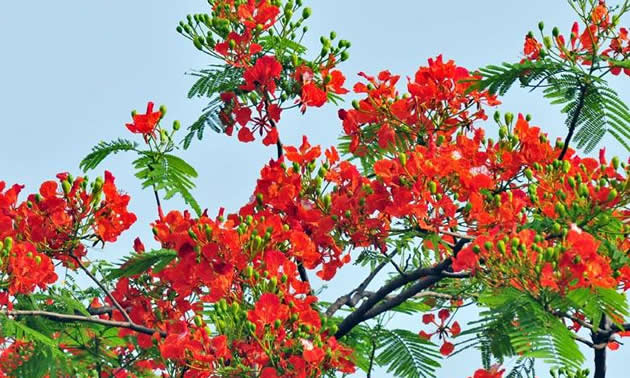 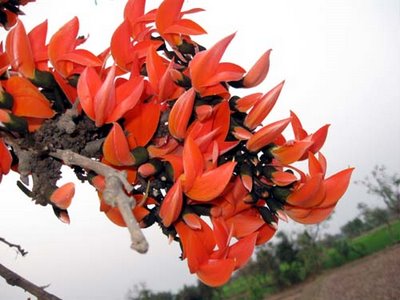 jvj is wb‡q †dv‡U K…òP‚ov, wkgyj, cjvk| G¸‡jv †`L‡Z LyeB my›`i wKš‘ myevm †bB|
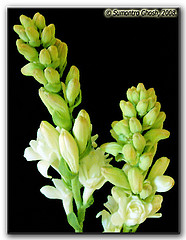 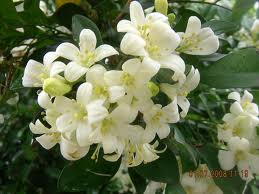 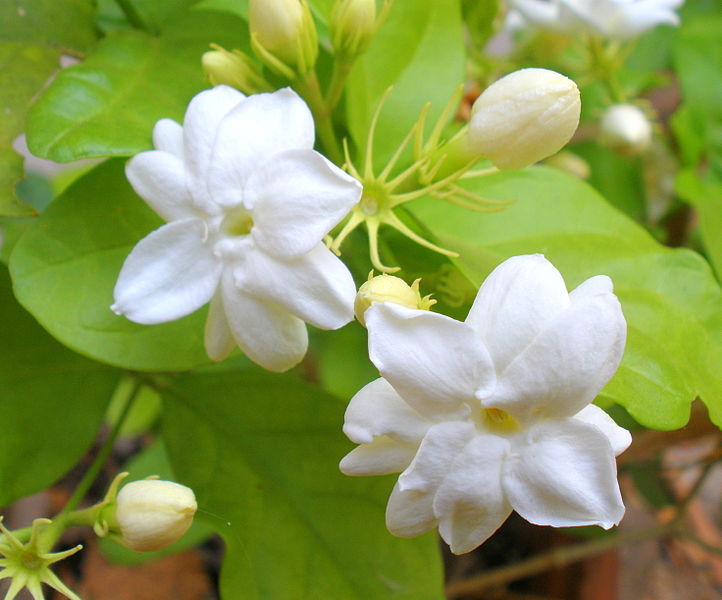 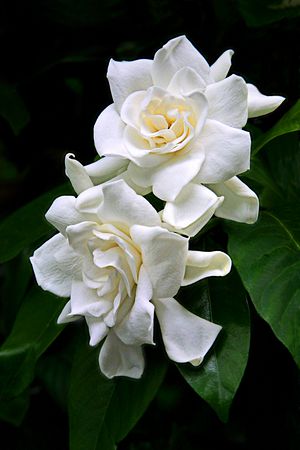 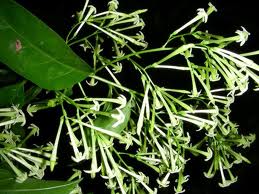 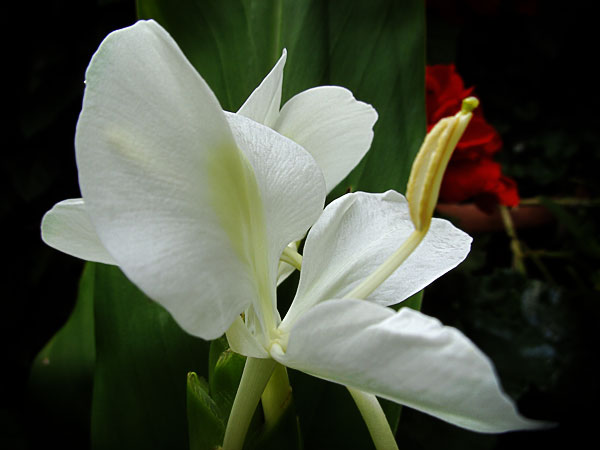 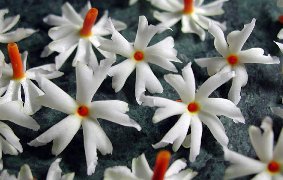 ‡ewj, iRbxMÜv, Kvwgbx, MÜivR, nvmbv‡nbv, †`vjbPvcv I wkDwjI †dv‡U A‡bK| G¸‡jvi wgwó MÜ gb fwi‡q †`q| UMi I KvkdzjI mv`v|
নানা রঙের গোলাপ
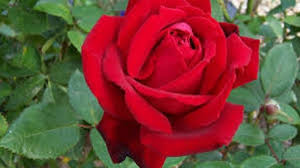 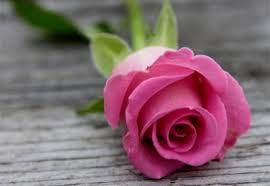 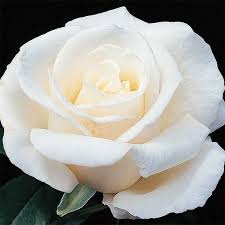 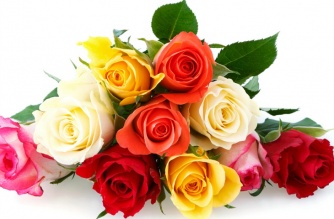 লাল রঙের ফুল
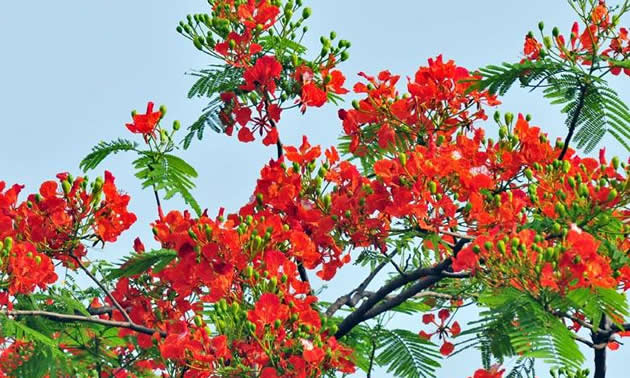 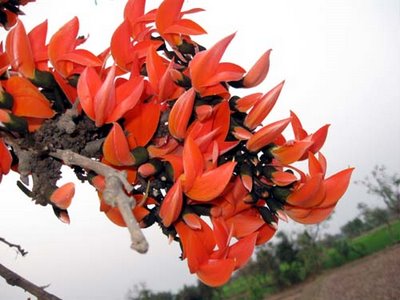 কৃষ্ণচূড়া
শিমুল
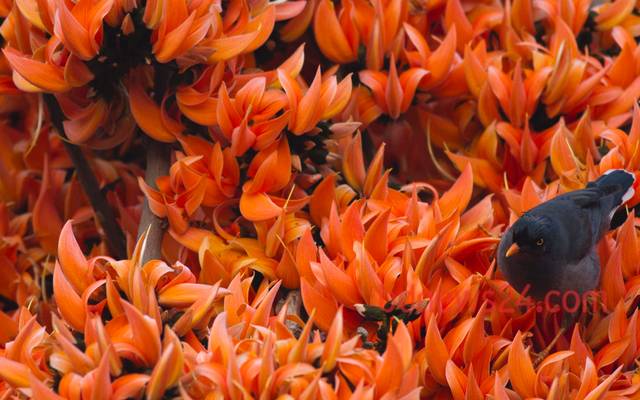 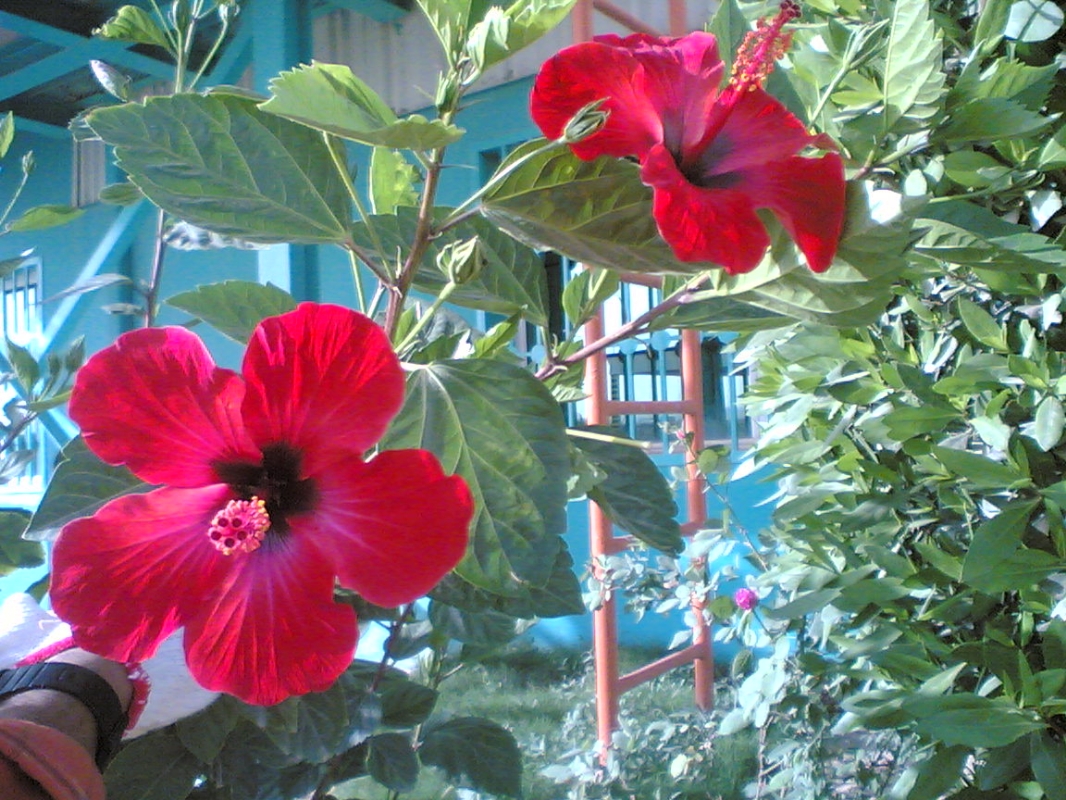 পলাশ
জবা
সাদা রংএর গন্ধযুক্ত ফুল
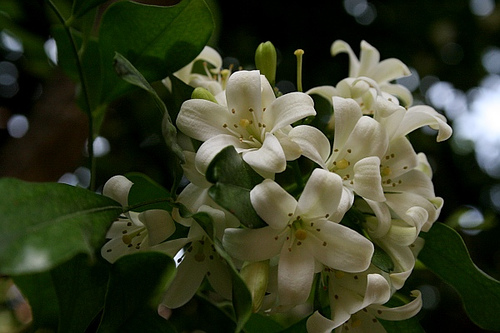 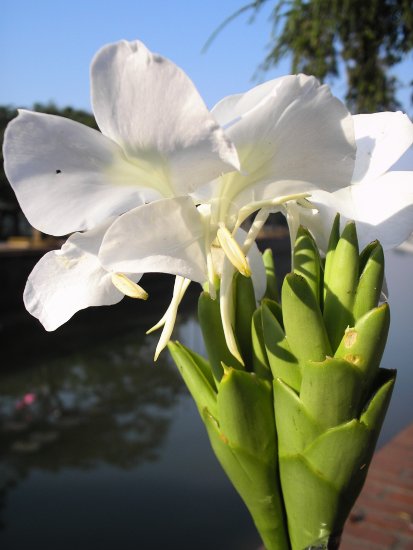 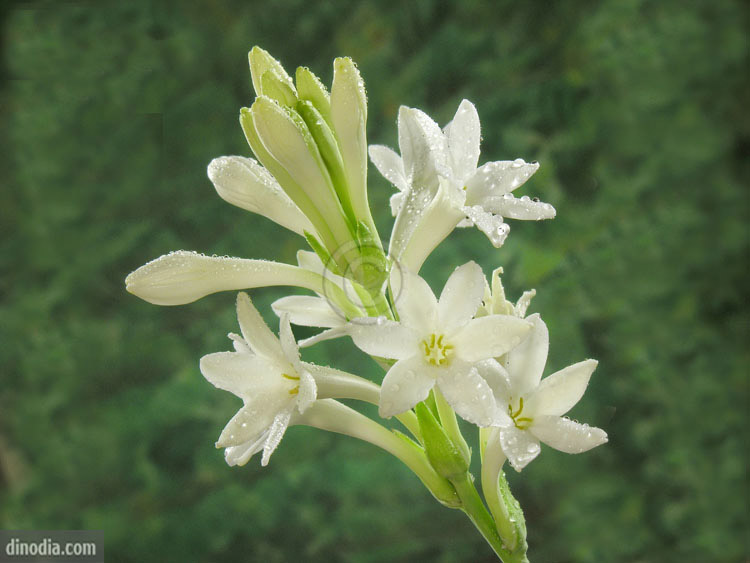 দোলনচাপা
কামিনি
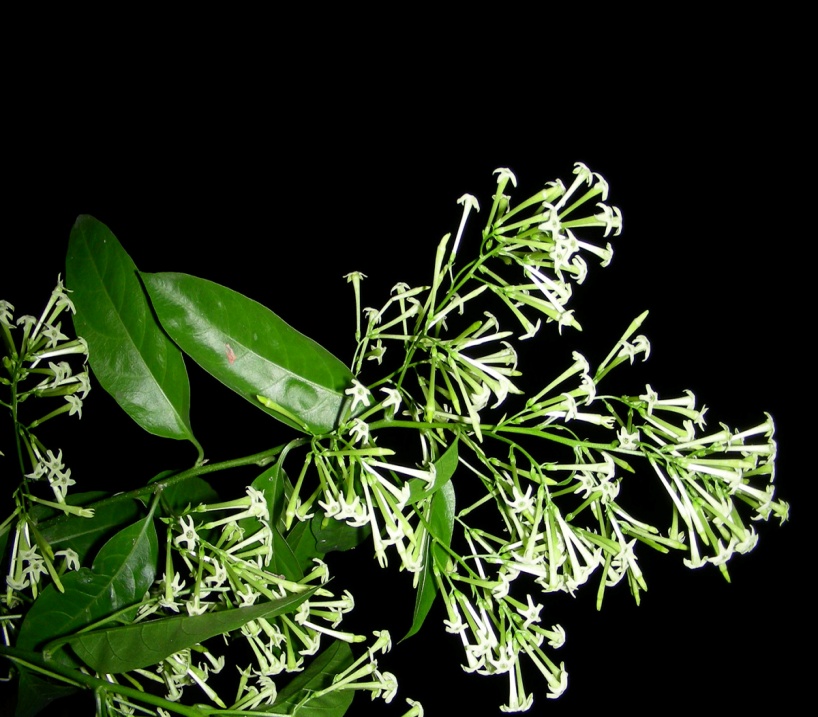 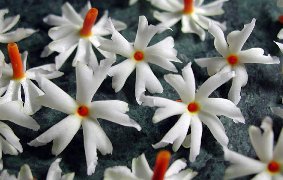 রজনীগন্ধা
হাসনাহেনা
শিউলি
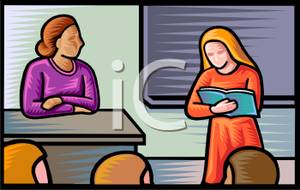 একে একে এসে পড়বে।
দলে কাজ
ক দল
MÜ Av‡Q Ggb wZbwU dz‡ji bvg ej|
খ দল
MÜ ‡bB Ggb wZbwU dz‡ji bvg ej|
mv`v `j
1| mv`v i‡Oi wZbwU dz‡ji bvg †jL|
jvj `j
2| jvj i‡Oi wZbwU dz‡ji bvg †jL|
বাড়ির কাজ
যেকোন একটি ফুলের ছবি এঁকে আনবে।
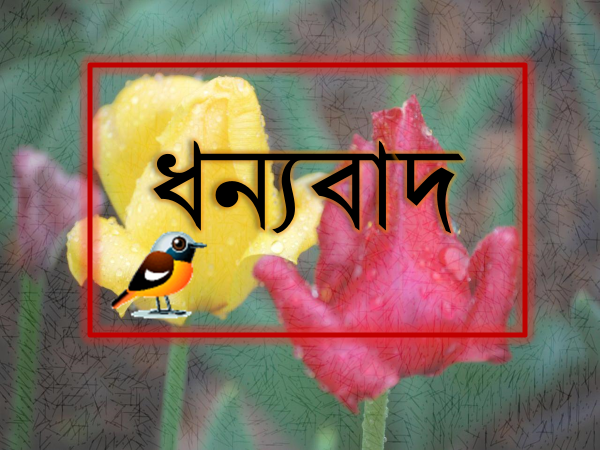